Zinngießen im Anfangsunterricht in NuT
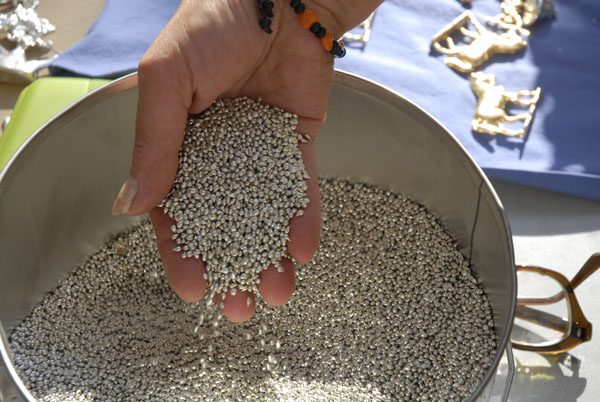 Ein Vortrag von Martin Schwab, Kitzingen
GDChTagung „Chemie macht Schule!“ Freiburg 2012
www.fachreferent-chemie.de
Was ist Natur und Technik in der 5. Klasse?
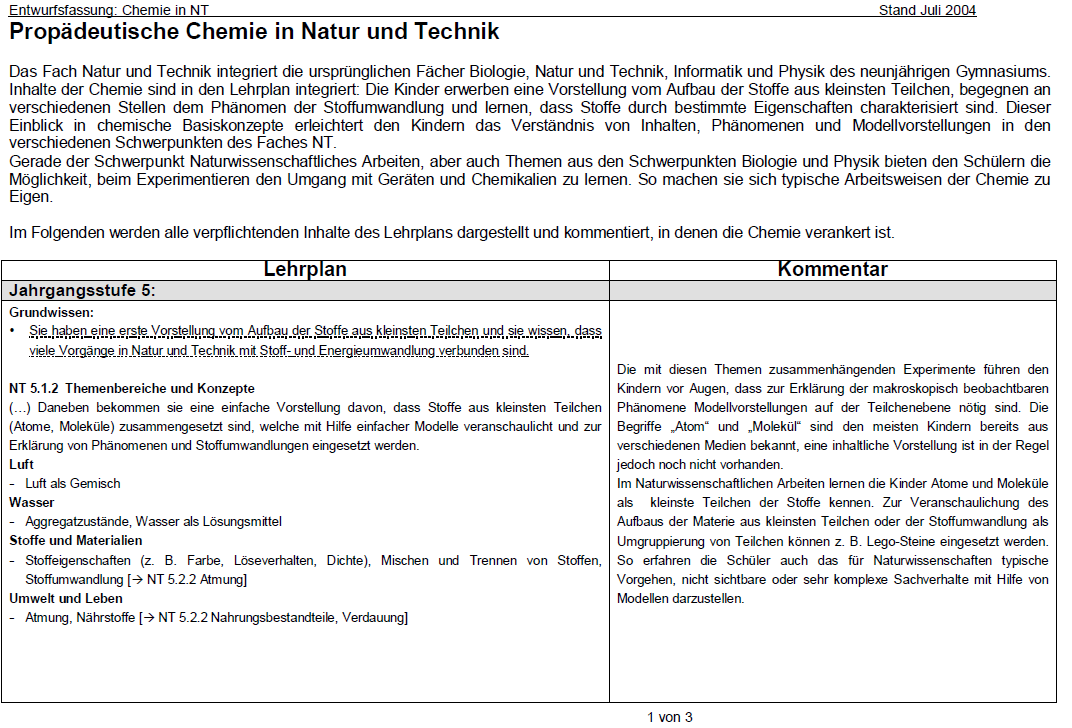 Lehrplan für bayerische Gymnasien

 1 ½ Wochenstunden Biologie
1 ½ Wochenstunden Naturwissenschaftliches Arbeiten
6.Klasse 
2 Stunden Biologie
1 Stunde Informationstechnische Grundbildung

7. Klasse 
2 Stunden Physik
1 Stunde Informatik

Ab 8. Klasse Fachunterricht
http://www.isb.bayern.de
Naturwissenschaftliches Arbeiten als Chance!
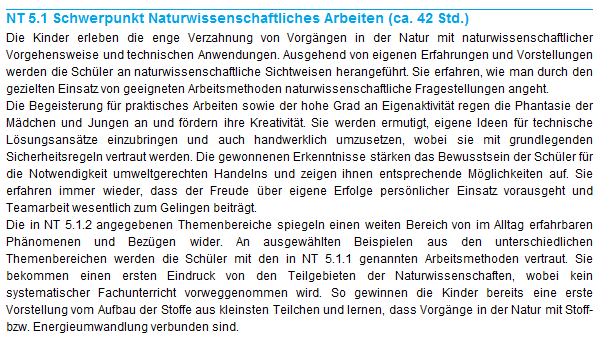 Die Begeisterung für praktisches Arbeiten sowie der hohe Grad an Eigenaktivität regen die Phantasie der Mädchen und Jungen an und fördern ihre Kreativität.
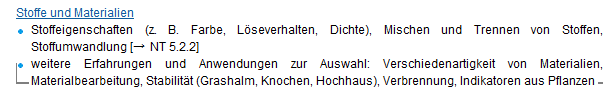 aus: Lehrplan G8, 5. Klasse (Bayern)
Wie soll man das ganze erreichen?
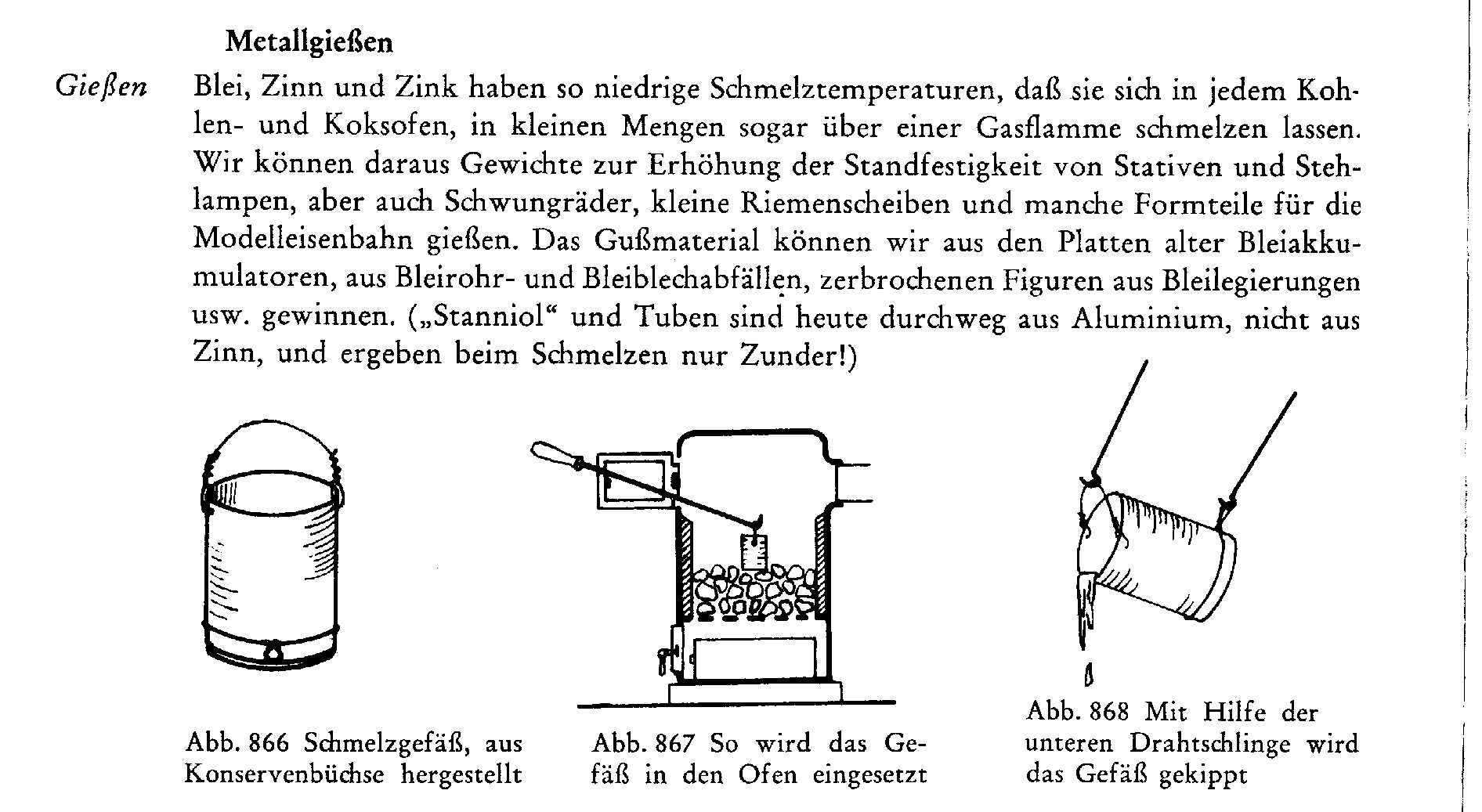 Wollmann: Werkbuch für Jungen, Otto Maier Verlag, Ravensburg, 22. Auflage, 1965
Faszination flüssiges Metall
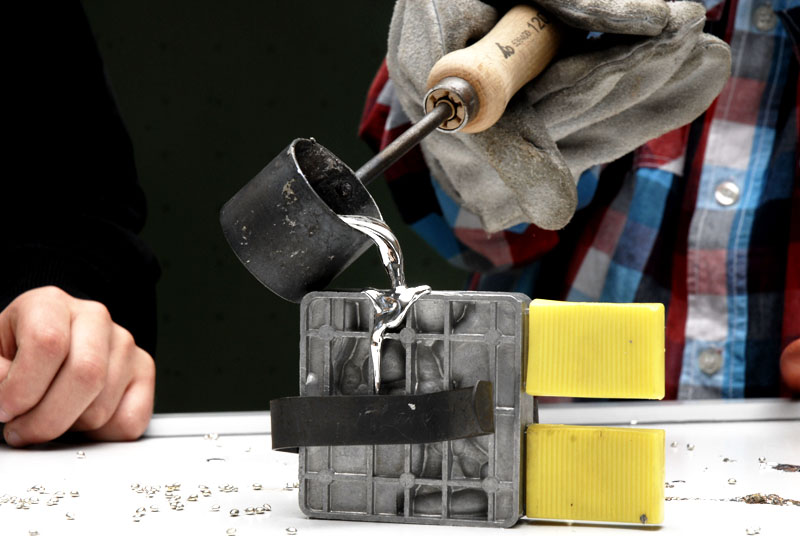 Schülerkommentar: „Das schmilzt ja wie Butter“
Technik des Zinngießens
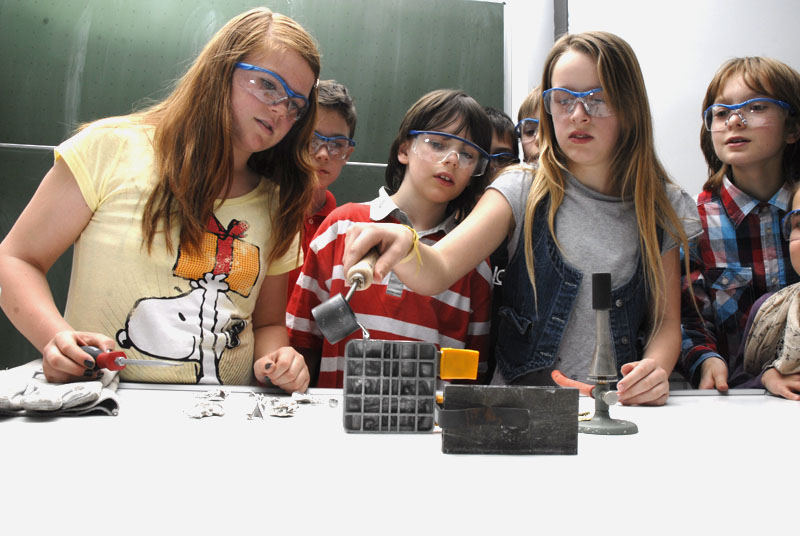 Zinn, Heizquelle, Gießlöffel, Gießform, Werkzeug, Schutzausrüstung
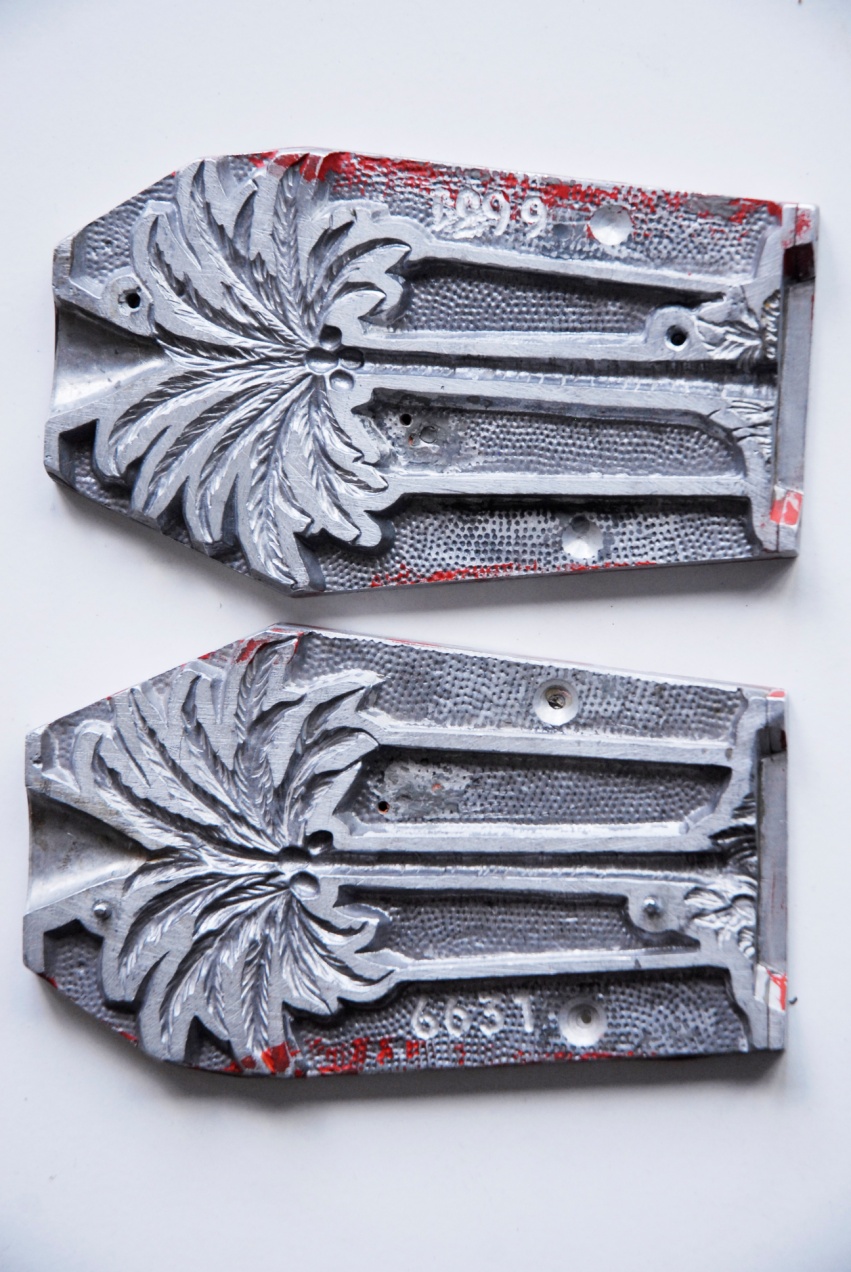 Historische Schneider Zinngießform
Typischer zweiteilige Form aus Aluminium
Sicherheit zum Erstem: Ein Lehrer – ein Gasbrenner
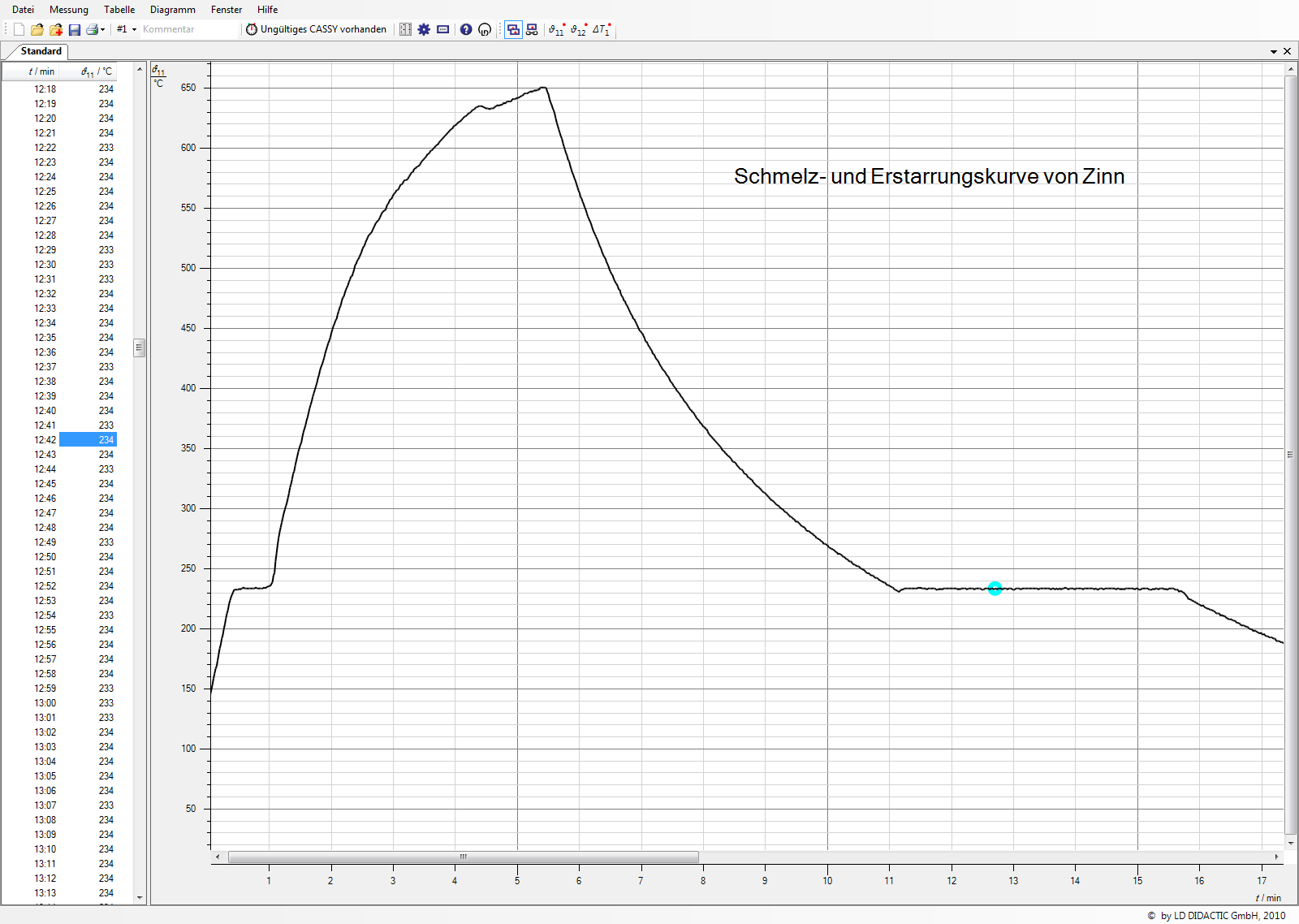 Schmelzpunkt: 234oC
Erstellt mit CASSY-LAB 2
Es werden Temperaturen deutlich über dem Schmelzpunkt erreicht
Sicherheit zum Zweiten:  Gefahr feuchtes Zinn
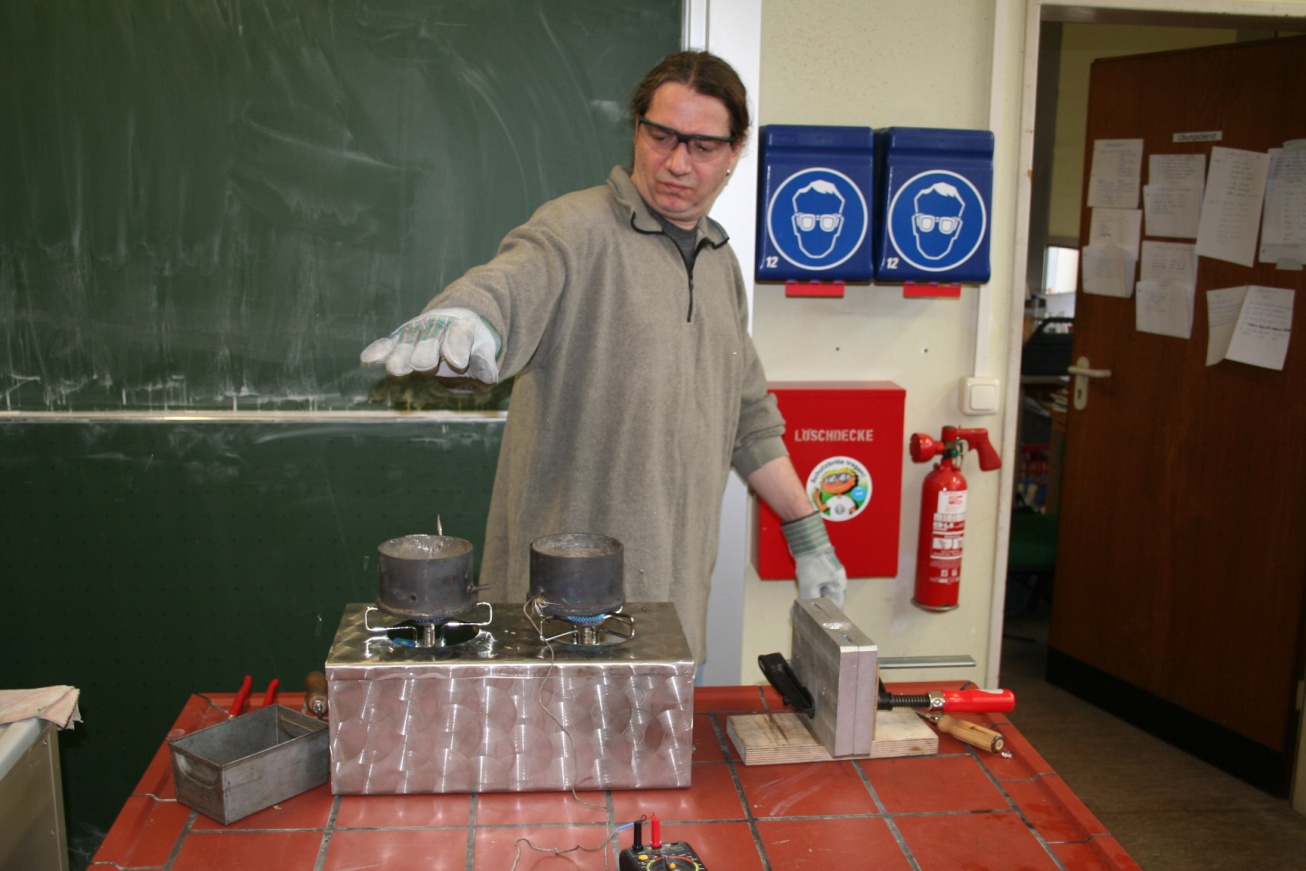 Zinnexplosion durch schlagartig verdampfendes Wasser
Unterrichtsverlauf
Praktische Phase: Zinngießen und Bearbeiten einer Figur
Festigungsphase:  Eigenschaften der Metalle
Theoriephase: Teilchenmodell zur Erklärung der Aggregatszustände
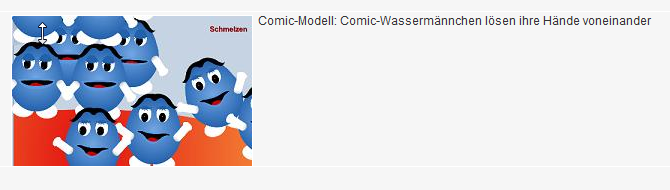 www.denken-in-modellen.de
Praktische Phase: Zinngießen und Bearbeiten einer weiteren Figur
Arbeitsblatt Aggregatszustände
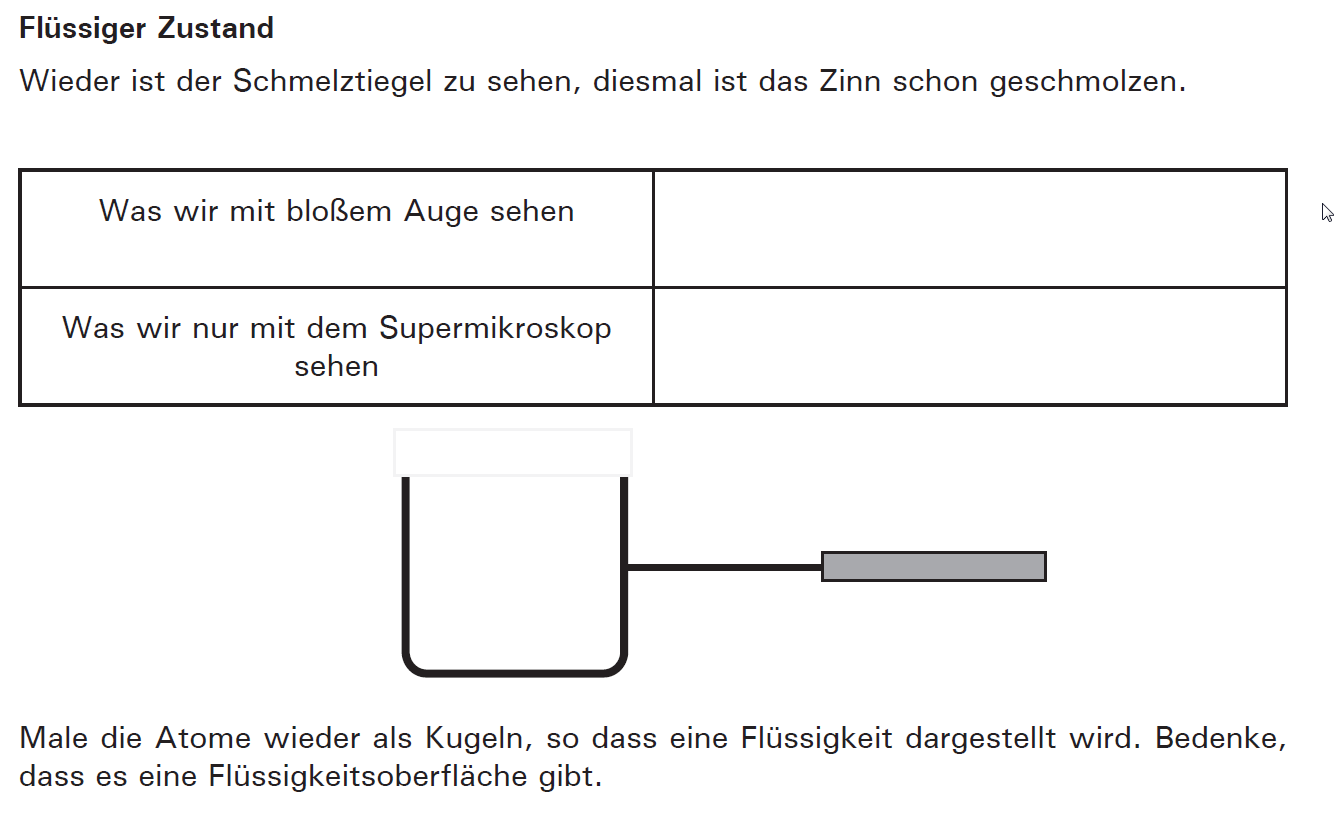 www.fachreferent-chemie.de
Dichte, bitte aber nur als Phänomen!
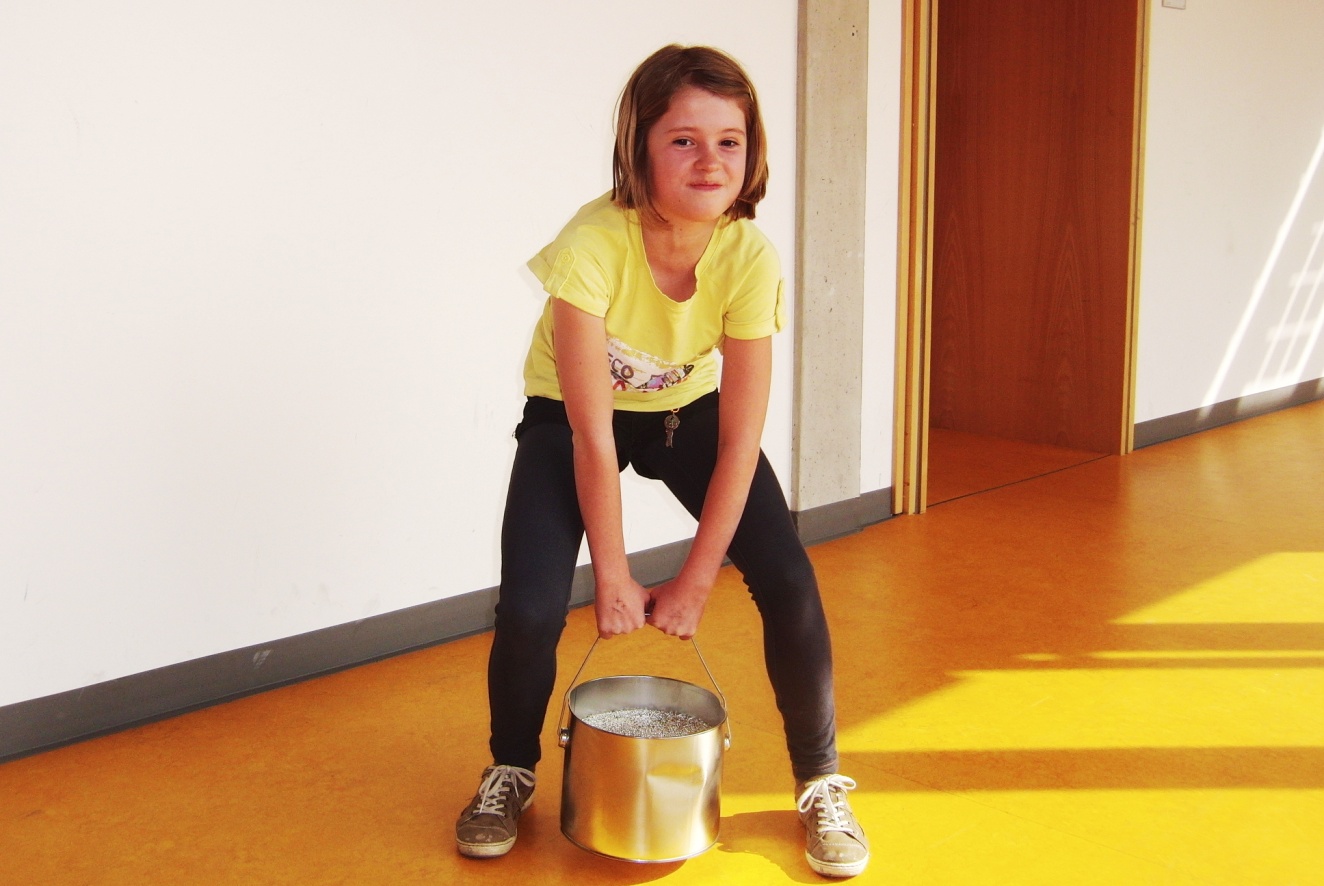 Zwei mal 25 kg!
Und die Kosten?
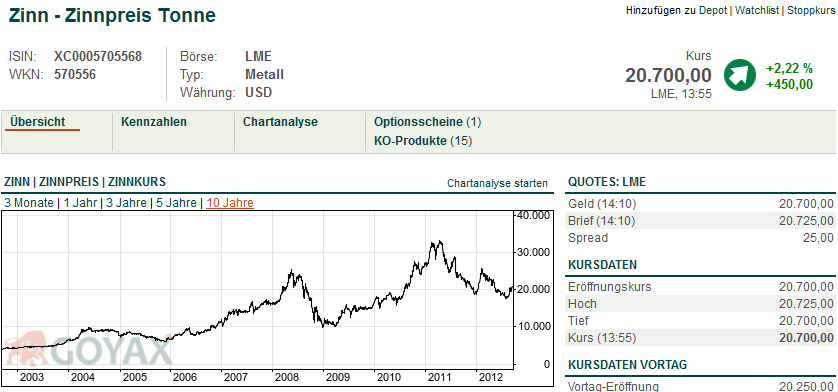 http://www.goyax.de/zinn
Zusammenfassung: Warum Zinngießen
Niedriger Schmelzpunkt ermöglicht leichte Verarbeitung
Dichte als Phänomen erfahrbar „Das ist ja so schwer wie Blei“
Hoher Grad an Eigenaktivität – Nachbearbeitung einfach
Einsicht: Metalle sind recycelbar und wertvoll
Erinnerungsanker - Figur kann mit nach Hause genommen werden
Sympathieträger Zinn – Anregung Zinngießen als Hobby
Sicherheitserziehung
Zinn gießen = Werbung für die Gießergruppe
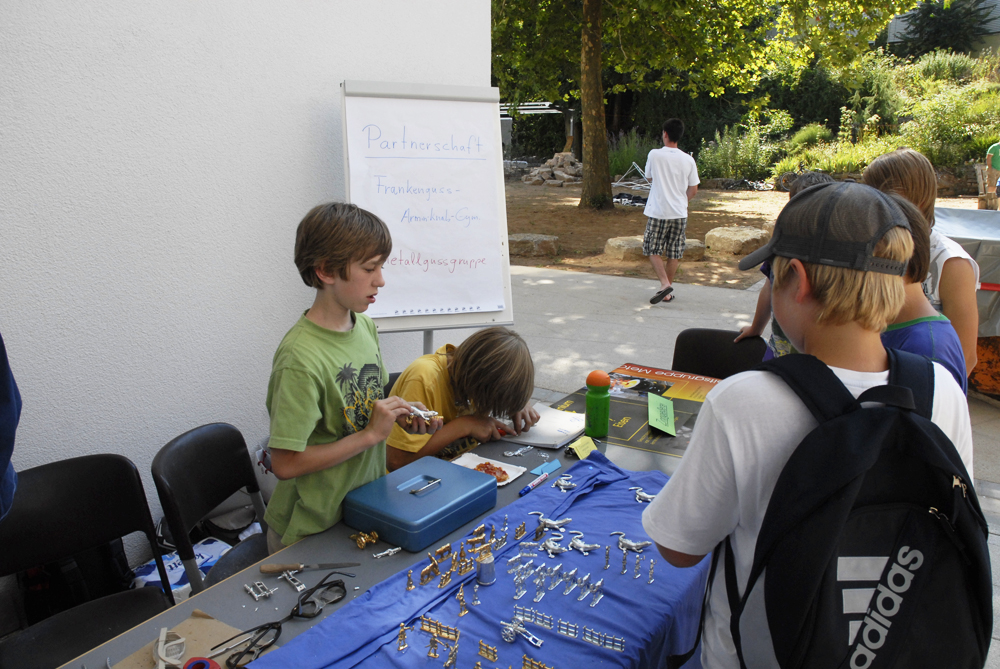 Verkauf von Zinnfiguren am Schulfest
Anschlussfähig: Anfangsunterricht Chemie
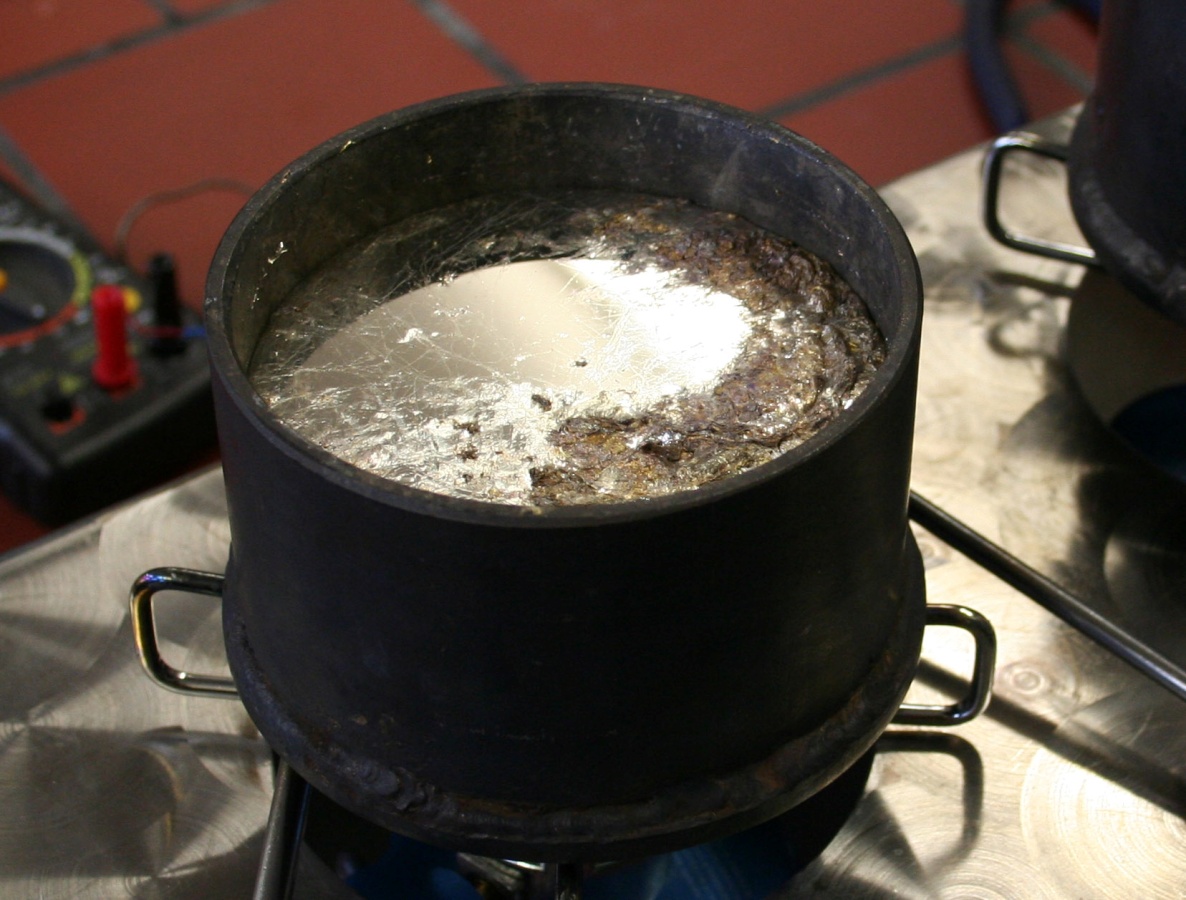 Oxidbildung beim Schmelzen, Vergolden von Zinnfiguren – eine chemische Reaktion
Das Thema ist erweiterbar
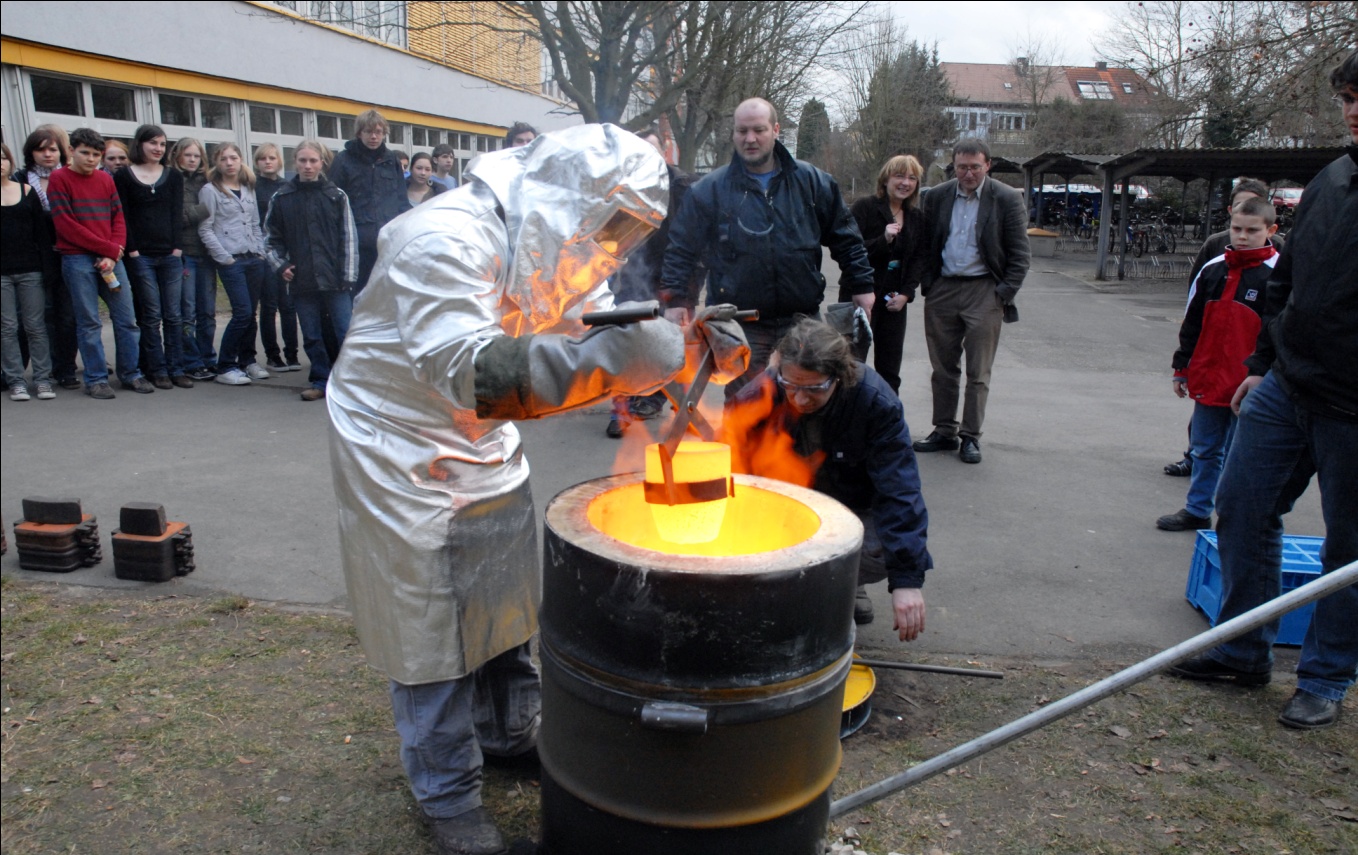 Projektarbeit, Wahlunterricht, …., Beruf
Vielen Dank für Ihre Aufmerksamkeit

www.fachreferent-chemie.de
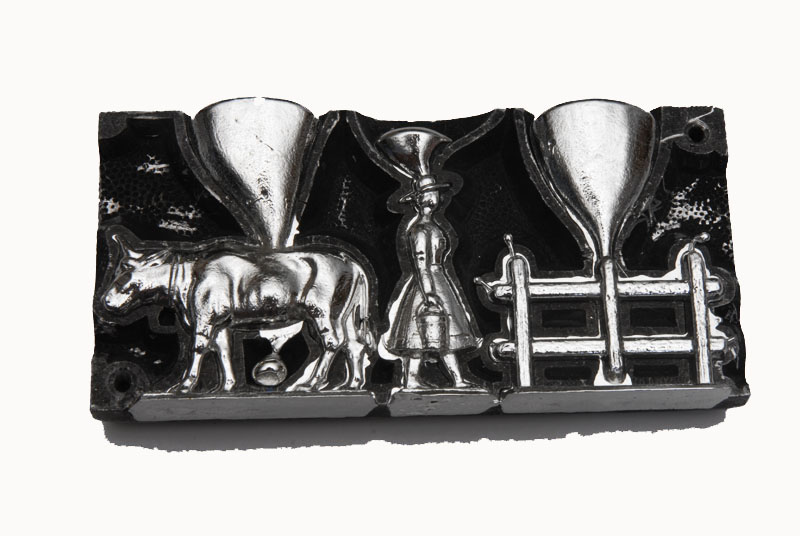 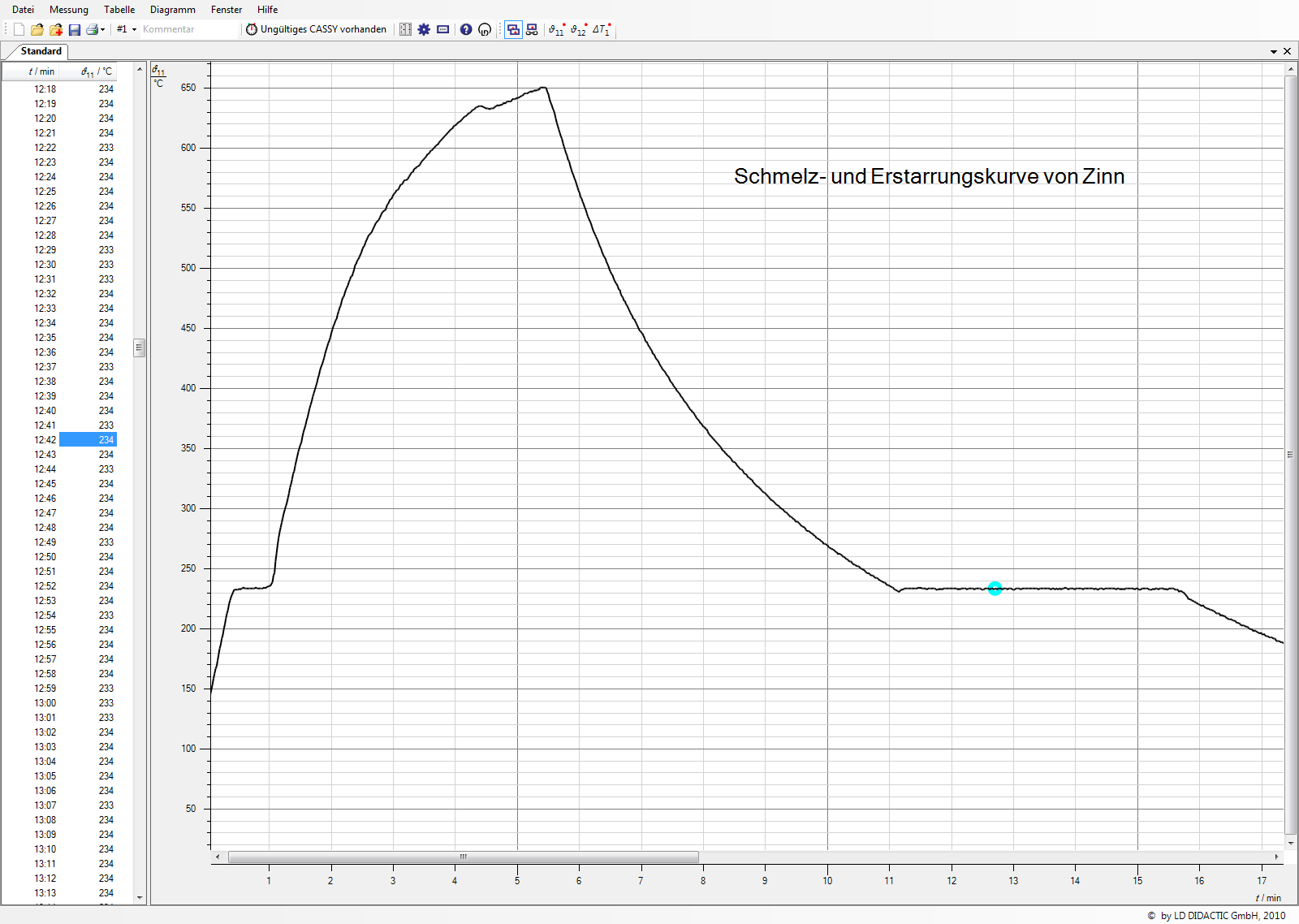 zurück
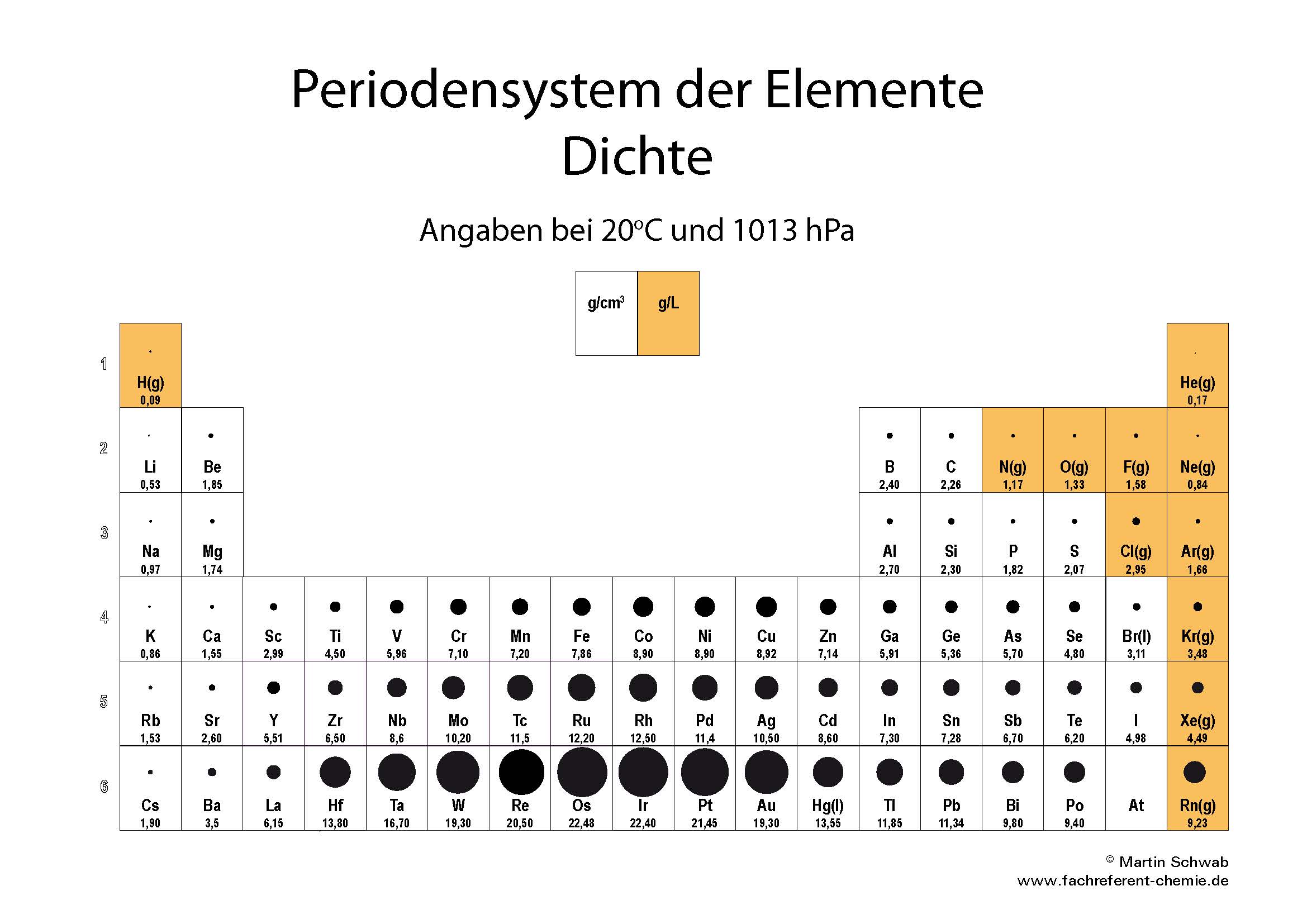 zurück
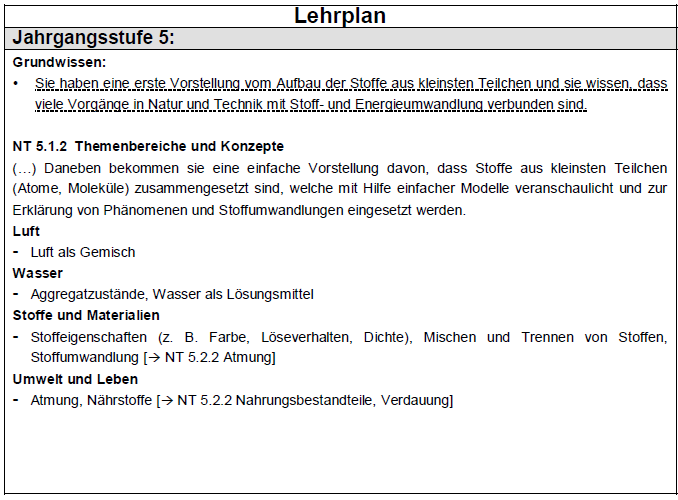 zurück